ДИКИЕ ЖИВОТНЫЕ И ИХ ДЕТЕНЫШИ
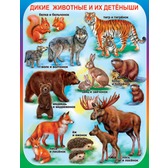 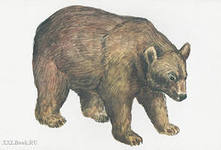 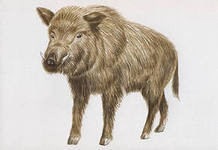 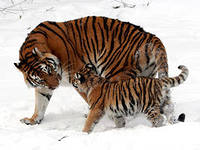 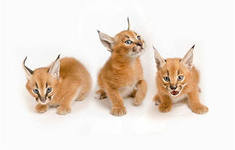 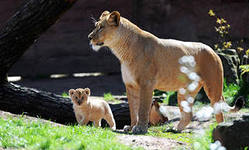 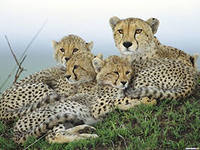 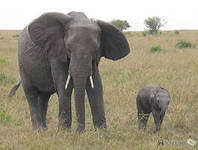 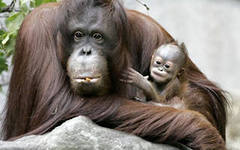